서울대학교
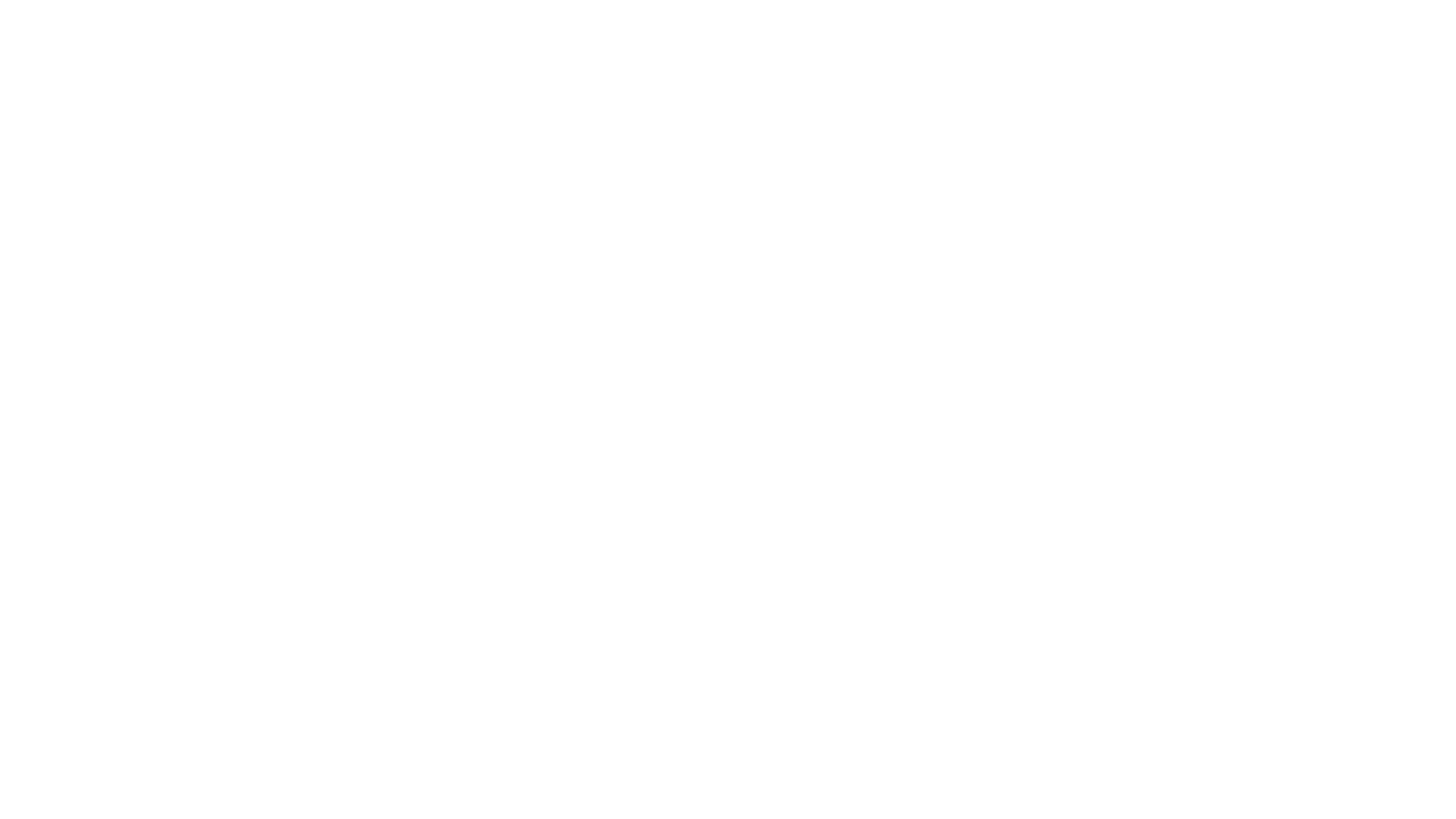 International office: http://oia.snu.ac.kr
Mind. Durchschnittsnote: 2.5 GPA, 3 kostenlose Sprachkurse
Bewerbungsvorbereitungen früher als bei den anderen Unis
Placementtest: eine Woche vor Beginn der Sprachkurse am Sprachinstitut (LEI), schriftlicher und mündlicher Teil
Wichtige Infos vor Beginn des Sprachkurses
SNU Gwanak Residence Halls: https://dorm.snu.ac.kr/eng/
Dorm Tour: https://www.youtube.com/watch?v=-3ddjo6GZSo, https://www.youtube.com/watch?v=vV_CJBOPs-4
Zahlreiche Wohnmöglichkeiten in der Nähe der SNU, Sillim und Umgebung (preisgünstige One Rooms)
Buddy-Programm, große Veranstaltungen in Gruppen, mehrmals pro Woche Ausflüge und Verabredungen zum Essen (mehr Infos werden von der SNU Koordinatorin am Anfang des Bewerbungsprozesses zur Verfügung gestellt)
Tandemprogramm mit Studenten der SNU Germanistik
Campus-life und Wohnen
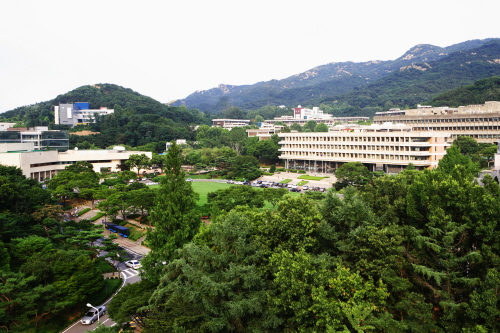 Regular Program
10 Wochen pro Kurs, 200 Stunden insgesamt, Montag-Freitag
Mehrere Lehrer (2-3 Personen)
4h Unterricht pro Tag
 Morgenkurs 9:00-13:00/Nachmittagskurs 13:30-17:20
Level 1-4 : Vokabeltests zu den Lektionen alle zwei Tage, Midterm + Final exam in der 5. und 10. Woche
말하기, 쓰기, 듣기, 읽기 (발표과 토론/토의 ab Level 4)
Level 5+6: tägliche Vokabeltests, große Menge an neuen Vokabeln
말하기, 쓰기, 듣기, 읽기, 발표과 토론/토의
SNU Textbooks
Ausführliche Information: https://lei.snu.ac.kr/mobile/en/klec/introduction/T-material.jsp, http://www.twoponds.co.kr/en/snu
Text- und Workbook
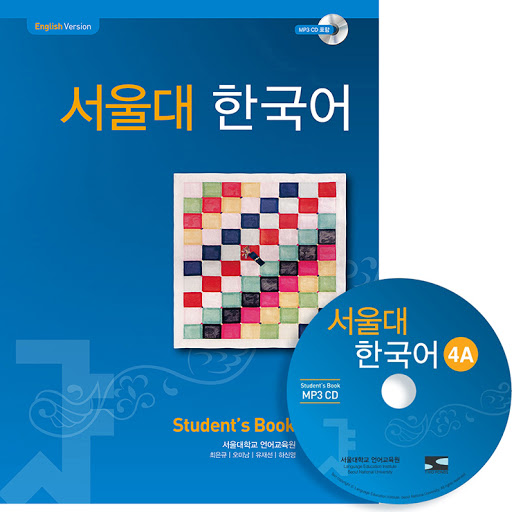 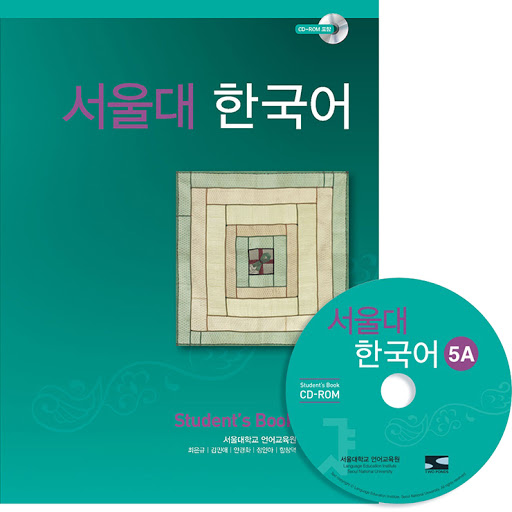